МБОУ – ЧАЙДИНСКАЯ ОСНОВНАЯ ШКОЛА
Родительское собрание:
«Безопасность детей 
– забота родителей»
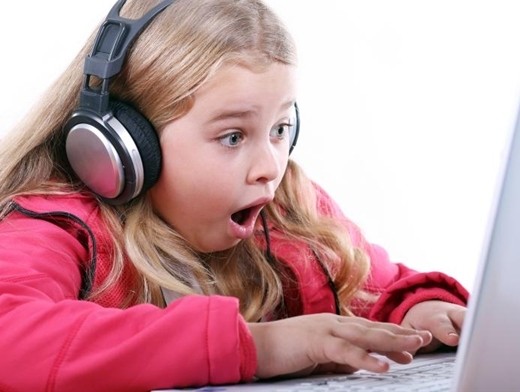 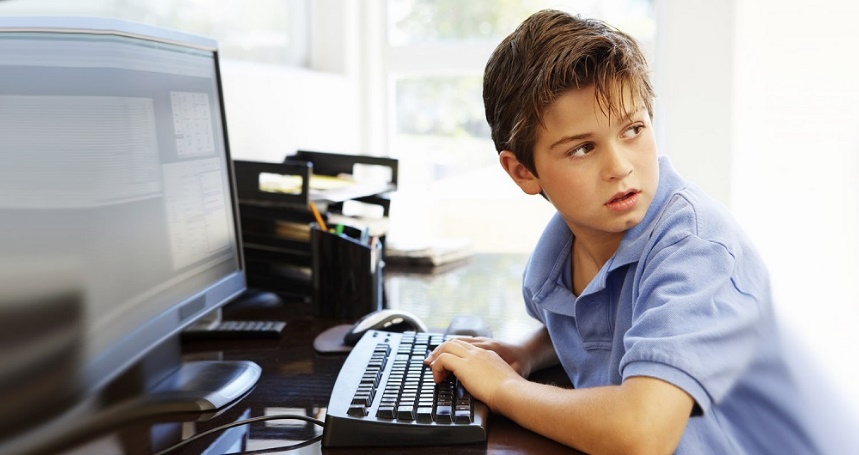 Мы, взрослые,  должны обеспечить безопасность наших детей.
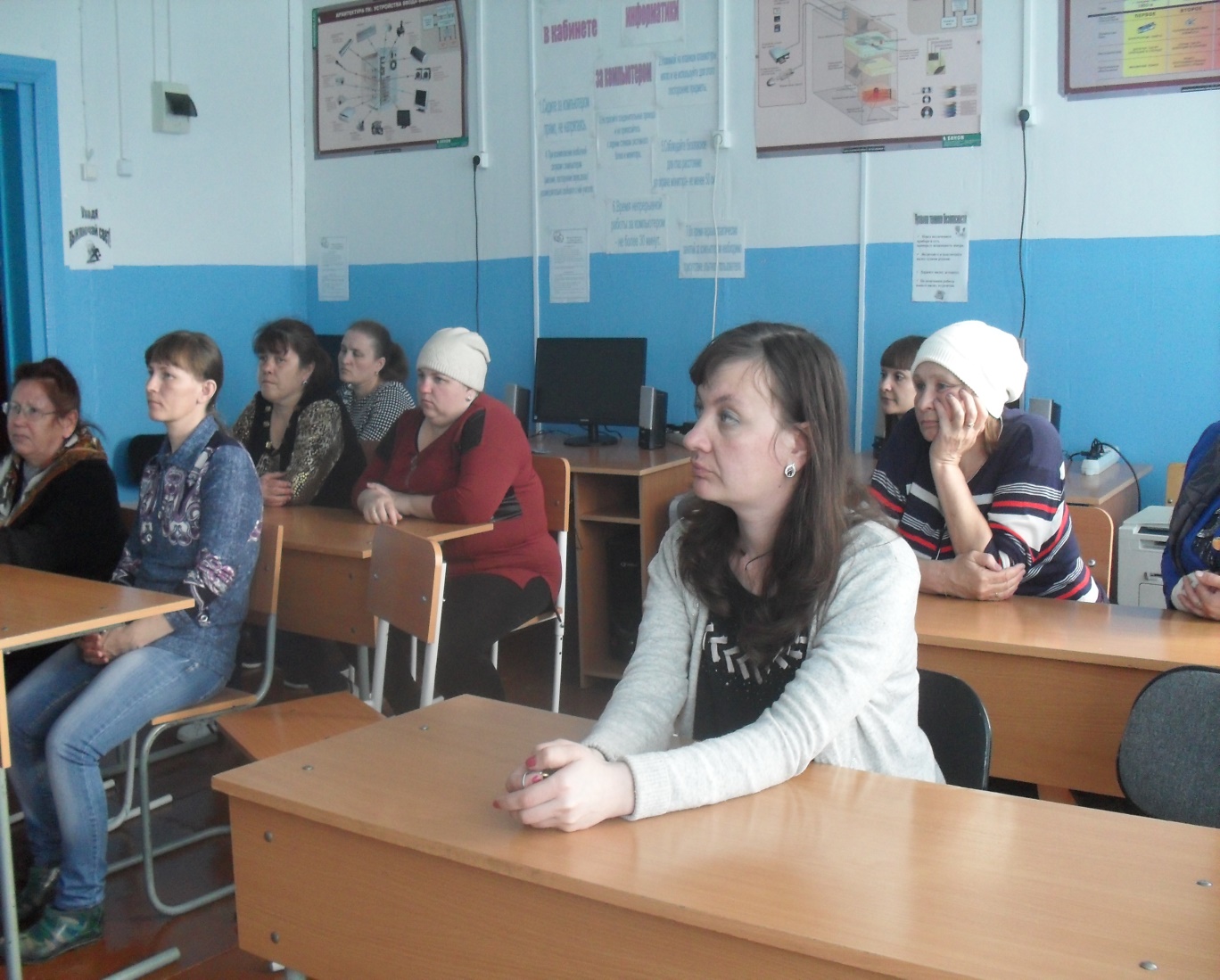 Задача семьи и школы
научить ребенка ответственно относиться к себе и окружающим людям, уметь предвидеть и распознавать опасности, соблюдать несложные правила личной безопасности, выработать модели поведения в экстремальных ситуациях.
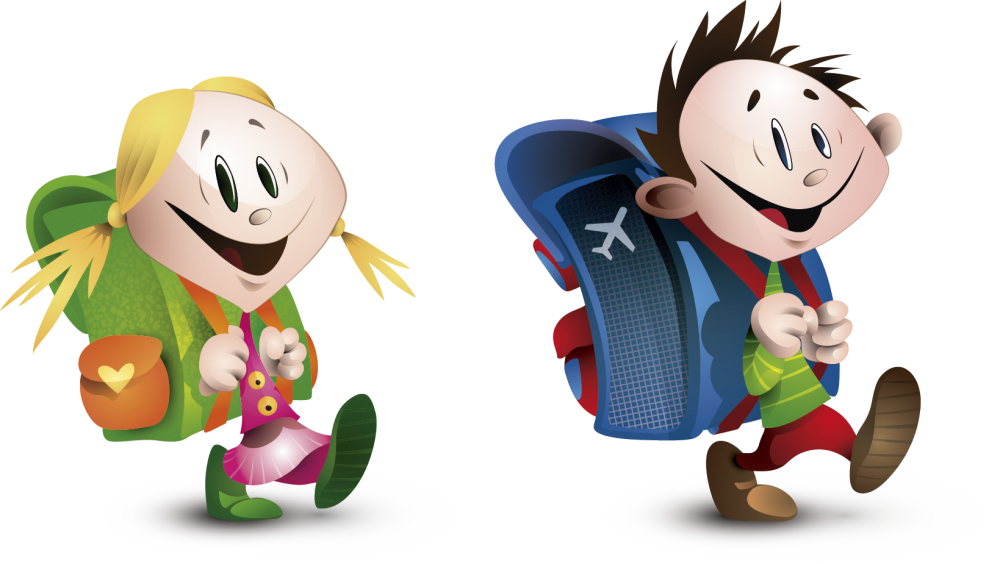 Профилактика детского травматизма
Задача родителей и учителей – научить ребенка мерам предосторожности, которые помогут им не оказаться в рискованной ситуации. 
Детям необходимо освоить несколько элементарных правил, которые обезопасят их, когда они одни на улице или в квартире. 
Уважаемые родители, постоянно напоминайте детям об этих правилах, не запугивая, но и не преуменьшая опасности.
Главное – дать детям представление о безопасном поведении. 
Помнить о своей ответственности: родители каждую минуту должны знать, где находится их ребенок.
.Опасности в интернете
В интернете ребенок может подвергаться информационному насилию.   Его основные механизмы: психологическое подавление и   манипулирование сознанием. Это одна из самых серьезных угроз в     информационной среде. Она чревата получением психологической травмы и даже нанесением ущерба психологическому здоровью.
ПЕЧАЛЬНАЯ СТАТИСТИКА
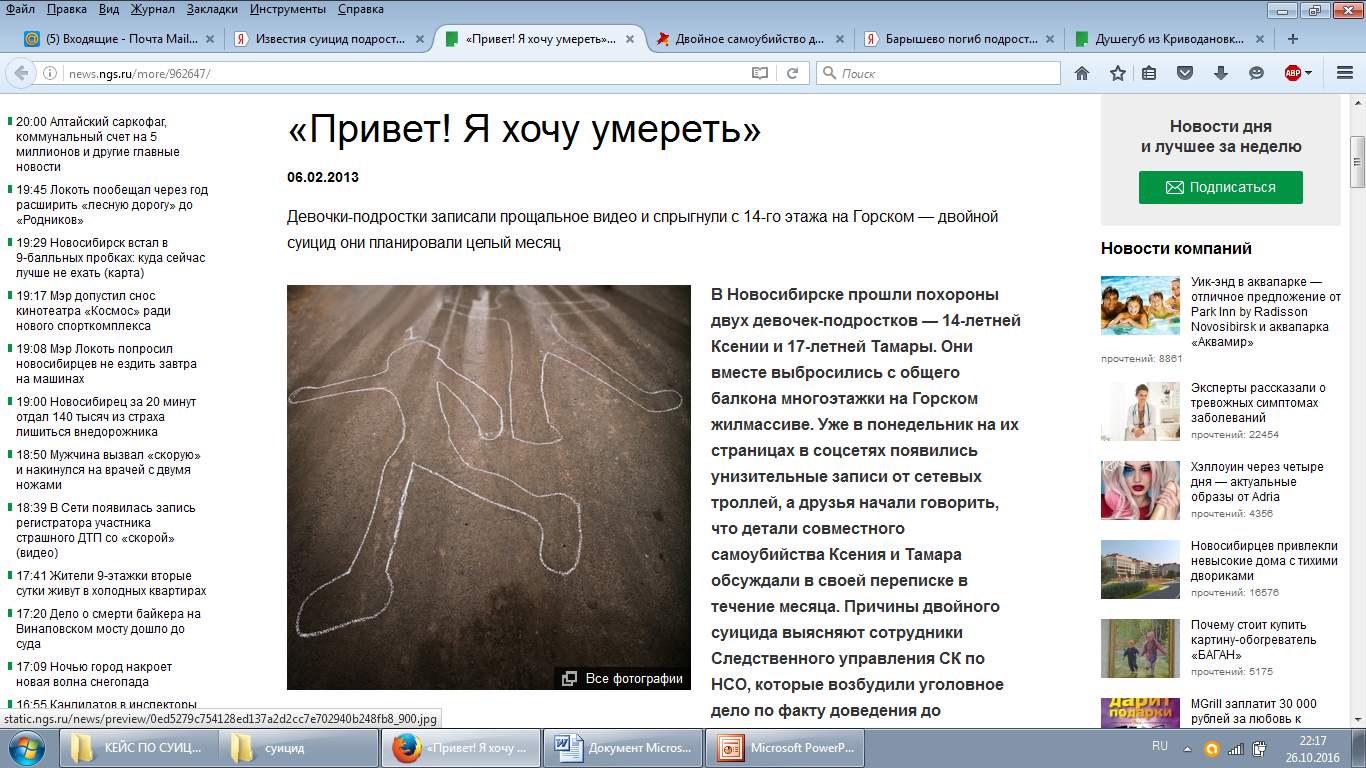 ОПАСНЫЕ ГРУППЫ!!!
– «Киты плывут вверх»,
 «Разбуди меня в 4:20»,
 «f57», 
«f58», 
«Тихий дом»,
 «Рина»,
 «Ня.пока»,
 «50 дней до моего…»…
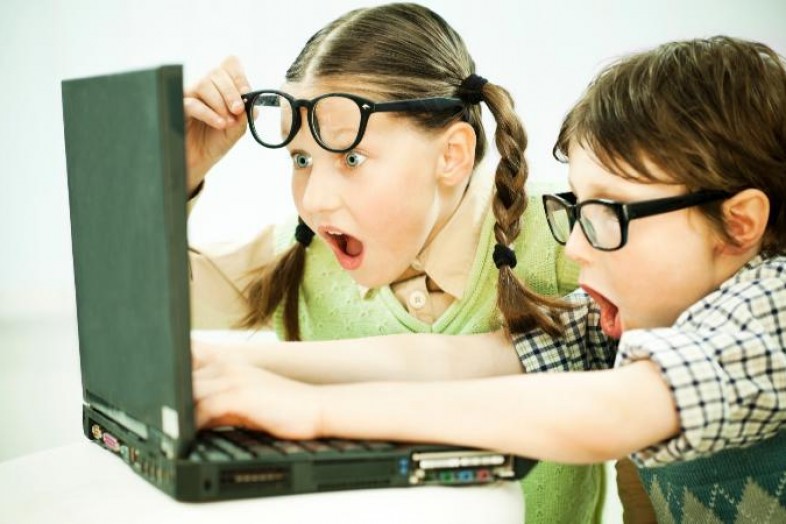 МОТИВЫ СУИЦИДАЛЬНОГО ПОВЕДЕНИЯ ДЕТЕЙ
* Переживание обиды, одиночества, отчужденности и непонимания.
*Действительная или мнимая утрата любви        
  родителей.
*Переживания, связанные со смертью, разводом или уходом родителей из семьи.
*Чувство вины, стыда, 
оскорбленного самолюбия.
* Боязнь позора, насмешек 
  или унижения.
* Страх наказания.
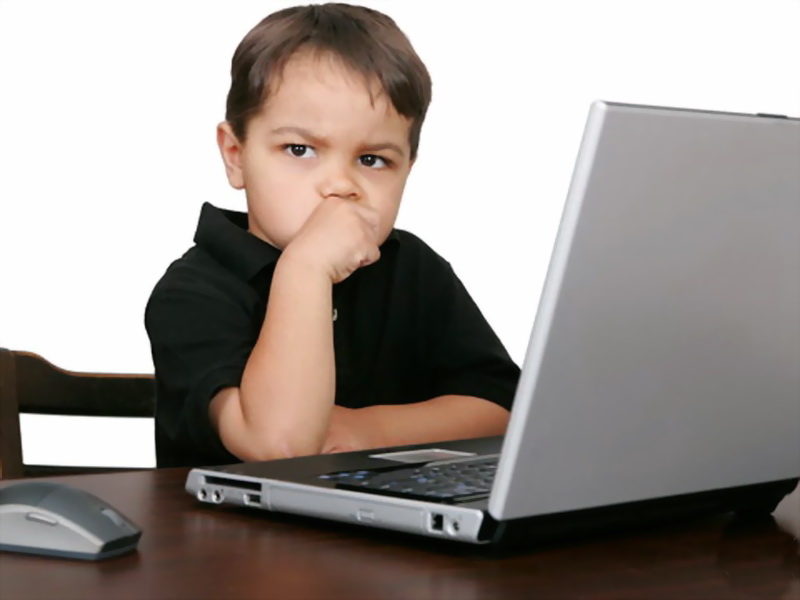 МОТИВЫ СУИЦИДАЛЬНОГО ПОВЕДЕНИЯ ДЕТЕЙ
* Любовные неудачи, беременность.
* Чувство мести, злобы, протеста.
* Желание привлечь к себе внимание.
* Чувство безнадежности.
* Желание наказать
   обидчика.
* Депрессивные 
   состояния
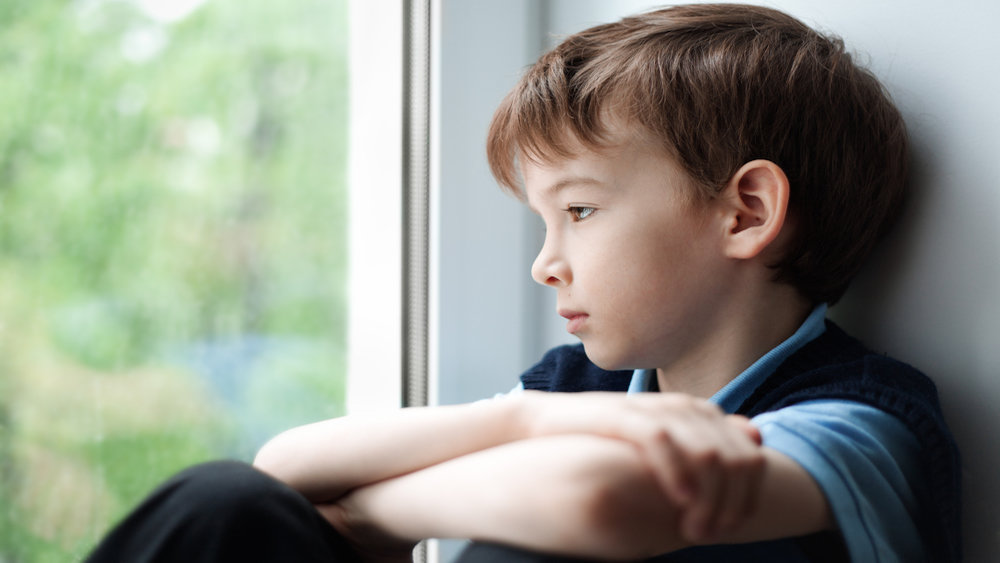 ИНФОРМАЦИЯ К РАЗМЫШЛЕНИЮ.
Наиболее частой причиной попытки самоубийств среди подростков - семейные конфликты с родителями.

На втором месте – угроза
 потери  близкого человека (неразделённая любовь) 

На третьем месте – несправедливое отношение, обвинение , ссора

Доведение до самоубийства через  социальные сети.
СОВЕТЫ РОДИТЕЛЯМ:
 Всегда подчеркивайте все хорошее и успешное. 
Не оказывайте давление на подростка, 
не предъявляйте чрезмерные требования в учебе.
Демонстрируйте ребенку настоящую любовь к нему, а не только слова, чтобы он ощущал, что его         
                                                 действительно любят.
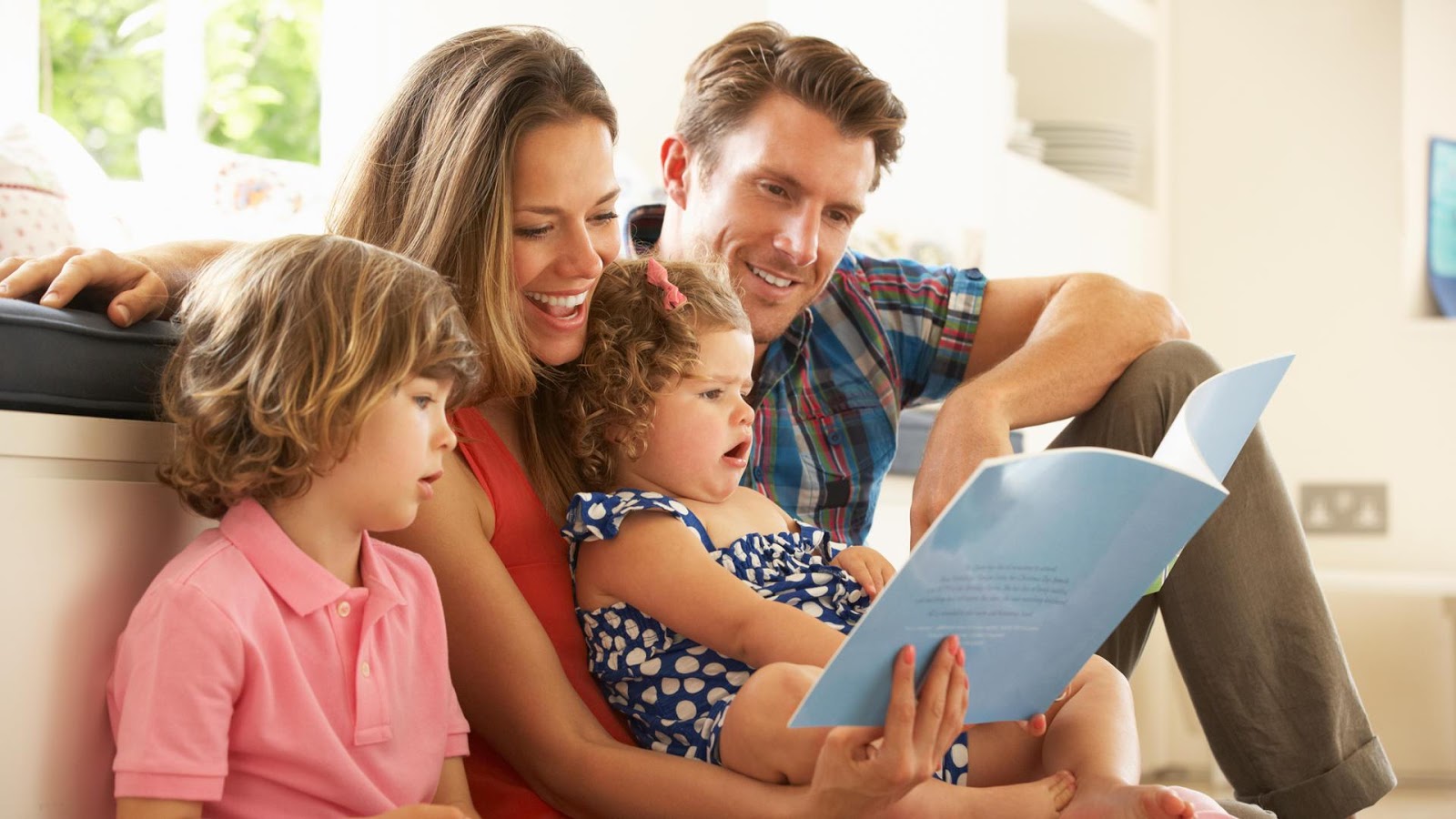 Оставайтесь собой, чтобы ребенок воспринимал вас как искреннего, честного человека, которому можно доверять.
СОВЕТЫ РОДИТЕЛЯМ:
Проявляйте искреннюю  заинтересованность в делах ребенка, имейте дело с человеком, а не с «проблемой», разговаривайте  на равных.
Пытайтесь увидеть кризисную ситуацию глазами своего ребенка, занимайте его сторону, а не сторону других людей, 
которые могут причинить
 ему боль, или в 
отношении которых он 
может поступить так же.
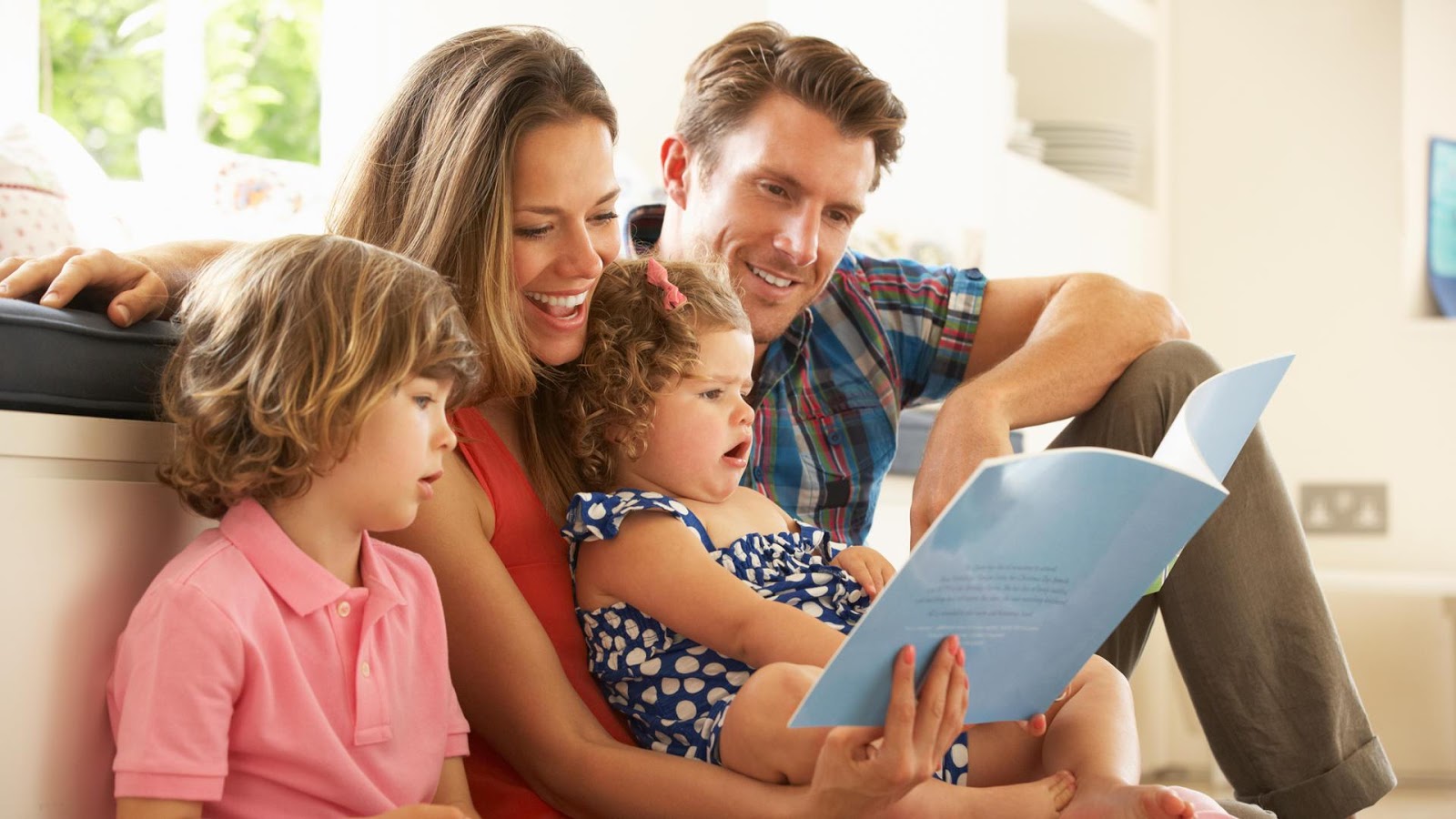 СОВЕТЫ РОДИТЕЛЯМ:
Дайте ребенку возможность найти свои собственные ответы, даже тогда, когда считаете, что знаете выход из кризисной ситуации. 
 Проверяйте и контролируйте  соц.сети вашего ребенка.  Когда вы не знаете, что сказать, не говорите ничего, но будьте рядом!
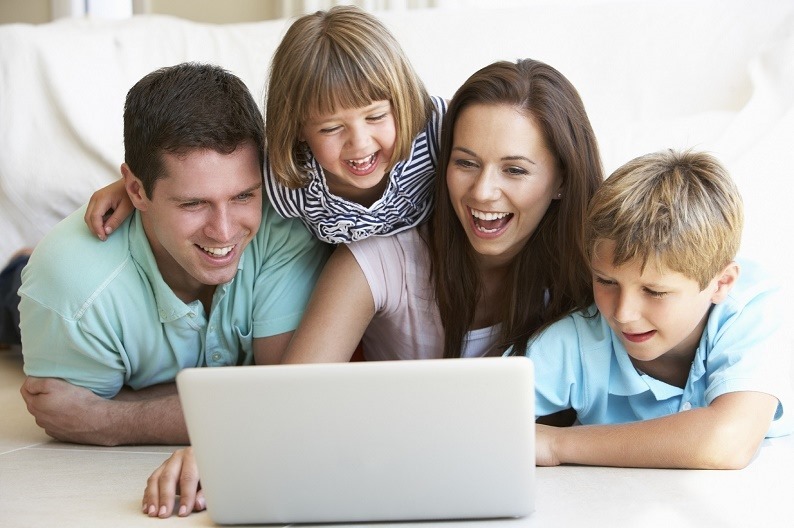 СОВЕТЫ РОДИТЕЛЯМ:
Будьте всегда доступны для ваших детей, не отмахивайтесь от любой ерунды, которой им захочется с вами поделиться. Если они будут делиться ерундой, то придут и рассказать важное.    Не теряйте из виду детей, которые не живут с вами, будьте для них на расстоянии протянутой руки. И пусть всё, связанное с темой этого собрания, никогда не станет для вас и для них актуально. 
    БЕРЕГИТЕ СВОИХ ДЕТЕЙ!